LODES18 - A 1-day Workshop on 
“A Study to Define a Linked Open Data Platform of Interoperable Repositories to Enable 
Open Science"
Conclusions and Outlook
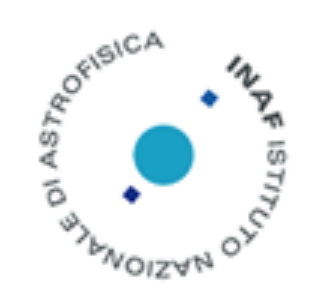 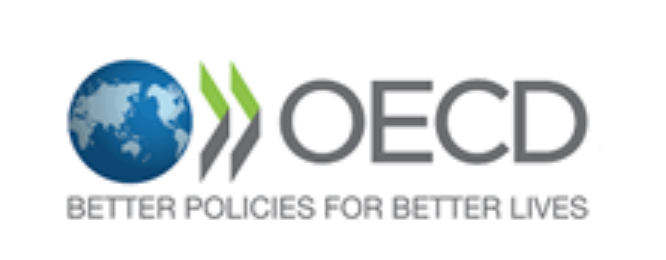 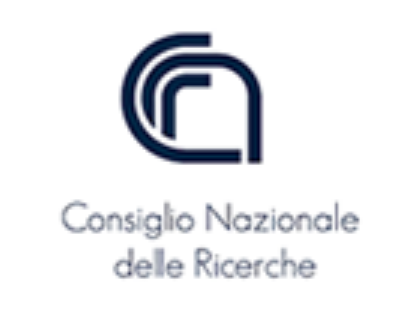 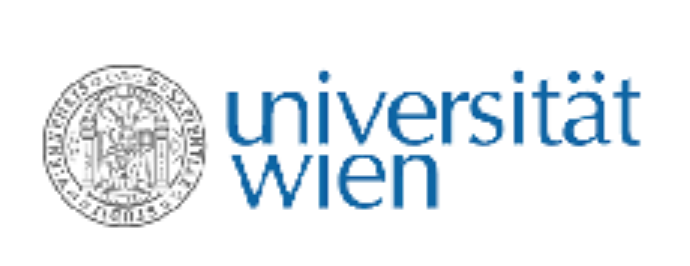 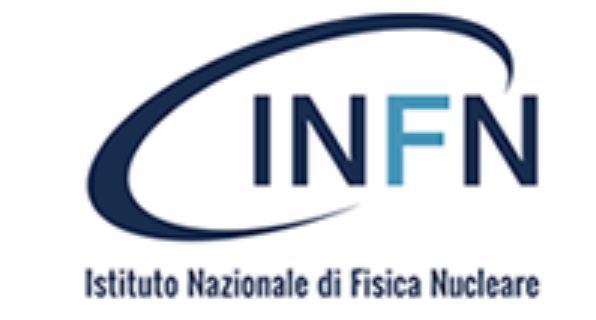 The scoping group draft
A good starting point to produce a Scoping Paper on Linked Open Data is by answering the questions proposed in our draft version.
Introduction and context  Brief history of the Open Data concept
Stakeholders and technical practices
(Identify stakeholders (researchers, policymakers, ICT specialists, academic institutions, citizens, industries, etc. Identify and analyse a multiplicity of different cultural contexts, practices, approaches and the relative technical languages)
The scoping group draft
Challenges and Opportunities
(Address several important questions of Open Data, such as:
In the context of data handling, what are the lessons learnt from Big Science experiments that can be applied to “Long Tail of Science” groups? 
What are the technical/political challenges to achieve full interoperability among Open Science repositories? 
Who are the key actors for the deployment of Open Science repositories? 
What is the role of Data Stewardship?   
Who owns the data?  
Who is entitled to provide the certification of the quality of an Open Science repository?  
Is it possible to broadly categorize the type of information in Open Science repositories (Big-Science/Research, Citizen demographics, Social and Human Sciences, Law Studies, Cultural Heritage, Health, Environment, etc.)? 
Can the above disparate communities use a common infrastructure? What is the correct granularity needed to define metadata semantics to satisfy the different community requirements? 
What is the role of private companies and societal organisations?)
The scoping group draft
Standards, best practices and guidelines

(Aim of the LODES workshop is to collect requirements and needs from the identified stakeholders and then propose the creation of an OECD Working Group charged with the definition of standards, best practices and guidelines for a transnational science policy aimed to the definition and development of a LOD federation of repositories).
The scoping group draft
Possible demonstrative use cases
(A few use cases, which will be identified during the LODES Workshop and could act as demonstrators in the wider context of an OECD Working Group). 

Conclusions and Outlook 
(Conclusions will be drawn at the end of the workshop, with whatever consensus will be reached on the goals, means and methodologies to setup a concrete activity aimed at providing our communities of the needed policy tools  for an efficient, interoperable Open Data federation. The outlook, for now, is to be successful in creating an active community around this challenging idea. On the Working Group timeline, if approved, it will be of the utmost importance to identify how to implement these concepts in a fully fledged report, optimising existent funds and new dedicated resources. The kind of expertise - such as  information technology, semantic web, librarian, etc. - required by those in charge of preparing the final Report of the Working Group is an important issue to discuss, in order to provide a useful feedback to the Funding Agencies).
Open Data Scoping Paper: critical issues
The plan is to produce a first, short document for the next October GSF meeting.

We need to identify who’s willing to contribute (from different countries, organizations, communities and expertizes)
Could work on a shared document on googledocs

If approved by GSF to proceed forward to the writing of a full fledged Scoping Paper (a one year work) we have to face other challenges:

Identify a still broader number of potential contributors
Assess how to fund the effort
Establish a timeline and milestones

We should consider the fact that, if GSF agrees to establish a Working Group to make such a study, this could, in the future, be helpful for a periodic re-assessment of the developing scenario of LOD (sort of a technology tracking)
Open Data Scoping Paper: critical issues
Document Structure
Management structure for the writing of the Scoping Paper (how do we set it up?)
What should be the focus? (existing standards are ok? Do we need additions? What about web-semantics, do not concentrate on technicalities only but also “sociology”)
Level of survey: what picture are we looking for? How deep should be the survey of existing initiatives and in how many domains?
Man power (how much is needed, in which experience domains, risk analysis, career prospects are issues)

Commitments 
Who does what, which expertize are needed. A very critical issue: volunteers?
Collaborative work: periodic meetings?... Travel resources?  Skype/Vidyo, whatever)

Timeline
Presentation of a proposal document at the next GSF Meeting in October
Two phases: first writing (9 months adequate?), then refinements (3 months?)
Periodic milestones and cross checks
Thank you all